Välkommen
Föräldramöte  2024
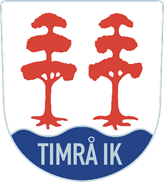 AGENDA
Organisationen runt laget
Träningar 
Övrigt
Timrå IKs verksamhetsplan för ungdomar
Ekonomi
Säsongens matcher
Anton Lander cup 
Värdegrundspyramid
Koneskvenstrappan
Övrigt
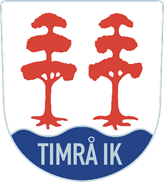 Timrå IK U11
Lagledare				
Josefine Rundén 						
Tränare					
Andreas Jansson	
Johan Svedin (huvudtränare) 	
Magnus Lilja	
Hugo Antonsson (målvaktsansvarig)
Kassör
Elinore Lilja

Materialförvaltare
Henrik Sahlin
André Häggström
Elias Håård
Andreas Engström (ibland) 

Spelare 
22 st
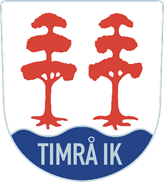 Träningar   Inför - Under - Efter
Säg hej till alla!
Förberedelse
Kom i tid för att skapa bästa förutsättningen för barnen
Men vi förstår att 16-tiderna är svåra
Mätta i magen
Rätt material - Tröjfärg, mållis etc
Kolla på tavlan vid förrådet
	
Omklädningsrum
Lära känna varandra
Lämna barnen själva, dvs inga föräldrar, syskon, kusiner, farmor, mormor etc i omklädningsrum!
Målet är att barnen ska kunna knyta skridskorna själva i slutet av säsongen 
Språk - sjysta med varandra på och utanför is. 
Ordning och reda!
Inga mobiltelefoner!!
Inget godis, chips, läsk m.m i omklädningsrum
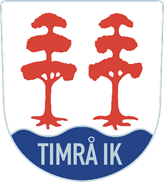 Träningar   Inför - Under - Efter
ALLA SKA BLI SEDDA
Samträning med U9
Fler istider
Lärande från varandra U9/U10 
för både spelare och ledare
Anpassade övningar
Mer effektiva träningar – lite väntan

Hantering av incidenter
Incidenter och händelser ska hanteras omgående av tränare/lagledare
3-varnings metoden
Fokus på isträningarna
Fortsätta med grunderna i skridskoteknik och klubbteknik
Puckövningar
Smålagspel
Tävlingsinslag är prioriterade inslag på isträningarna
	
Position
Alla ska spela på alla positioner 
Alla spelare har möjlighet att vara målvakt (minska ned antalet successivt)
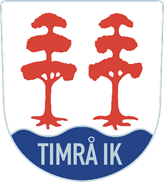 Träningar   Inför - Under - Efter
Efter avslutad ispass
Av från isen omgående
Använd skydd på skridskorna

Omklädningrum
Lära känna varandra
Lämna barnen själva - ledare turas om att vistas i omklädningsrummet
Dusch efter träning och match (Rekommendation)
Inga mobiltelefoner i omklädningsrummet!!
Samträning
Delas in i grupper tillsammans med u12
Stationsträningar
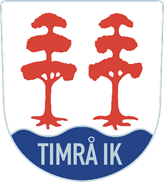 ÖVRIGT
Vid behov av slipning så ställ skridskorna i skridskostället inne till höger i förrådet. Hälarna utåt = vill ha slipat
Lämna efter träning, slipade till nästa träning och ligger i barnens backar
Inga föräldrar i båset (om ej önskemål finns från ledare) 
Frånvaro meddelas alltid via kallelsen i appen
50% i träningsnärvaro för matchspel
Workplanner
Tränarna följer SIF´s uppsatta riktlinjer för tränarutbildningar i största möjliga mån
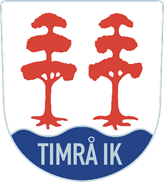 Timrå Iks verksamhetsplan
MÅLEN MED U11 
Att med hjälp av mindre isytor, i både träning och match, skapa en bra grund för tempofylld och intensiv ishockey
 Att via tematräningar, stationsträningar och nivåanpassning skapa förutsättningar för bra teknikutveckling 
Att få spelarna att förstå och efterleva begreppet Ordning och reda 
Värdegrundsarbete med barnen
Konsekvenstrappan
VÄRDEORD - Ansvar, Trygghet, Utveckling
https://www.timraikus.se/Document
Ekonomi
Status ekonomi, dagens kassa
Kostnader för säsongens kommande cuper
Kommande avgifter för cuper 300 kr/cup?
Intjäning från Zäta Cup
Anordna upp till 2 st “egna” försäljningsaktiviteter/säsong?
Spons på kläder?
Mjukisdress + tjocka jacka =1467kr
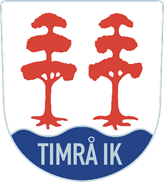 Säsongens matcher
SERIESPEL
Vi har anmält 2 lag (Timrå 1 och 2) i två olika serier. 
Barn hoppar mellan. Inget fast lag. Alla tillhör Timrå IK U11.
Svara snabbt på kallelser så tränarna har tid att planera.
CUP
Vår egna Anton Lander cup v.42 
Ulf Dahlén cup i Östersund 24-26/1
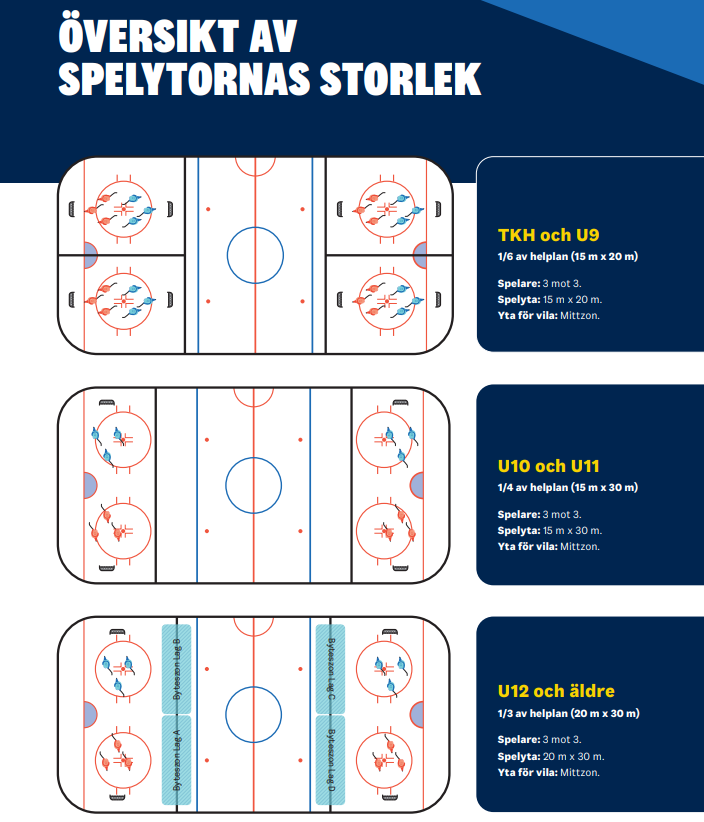 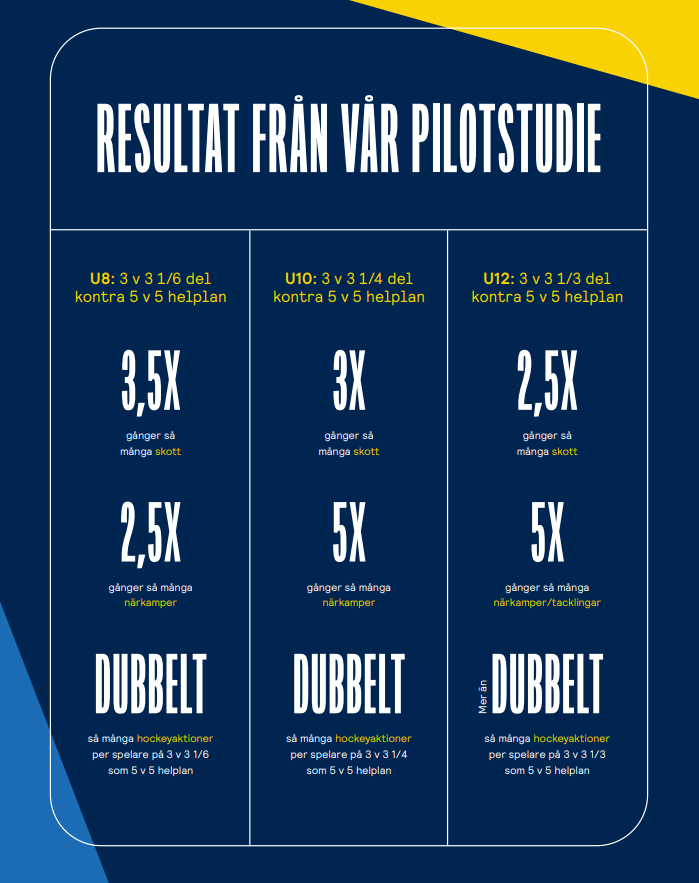 Anton Lander Cup
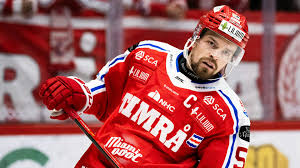 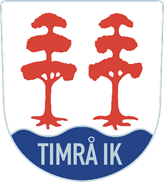 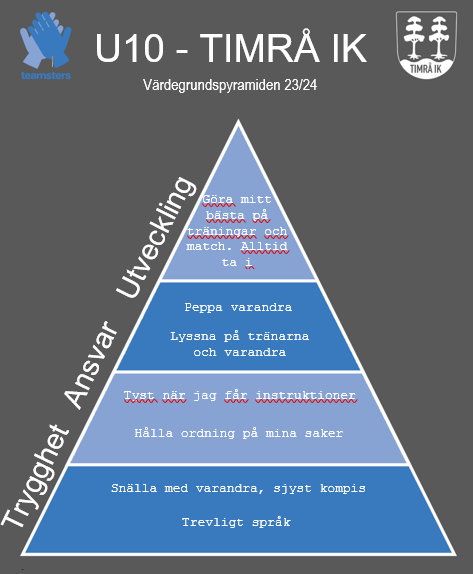 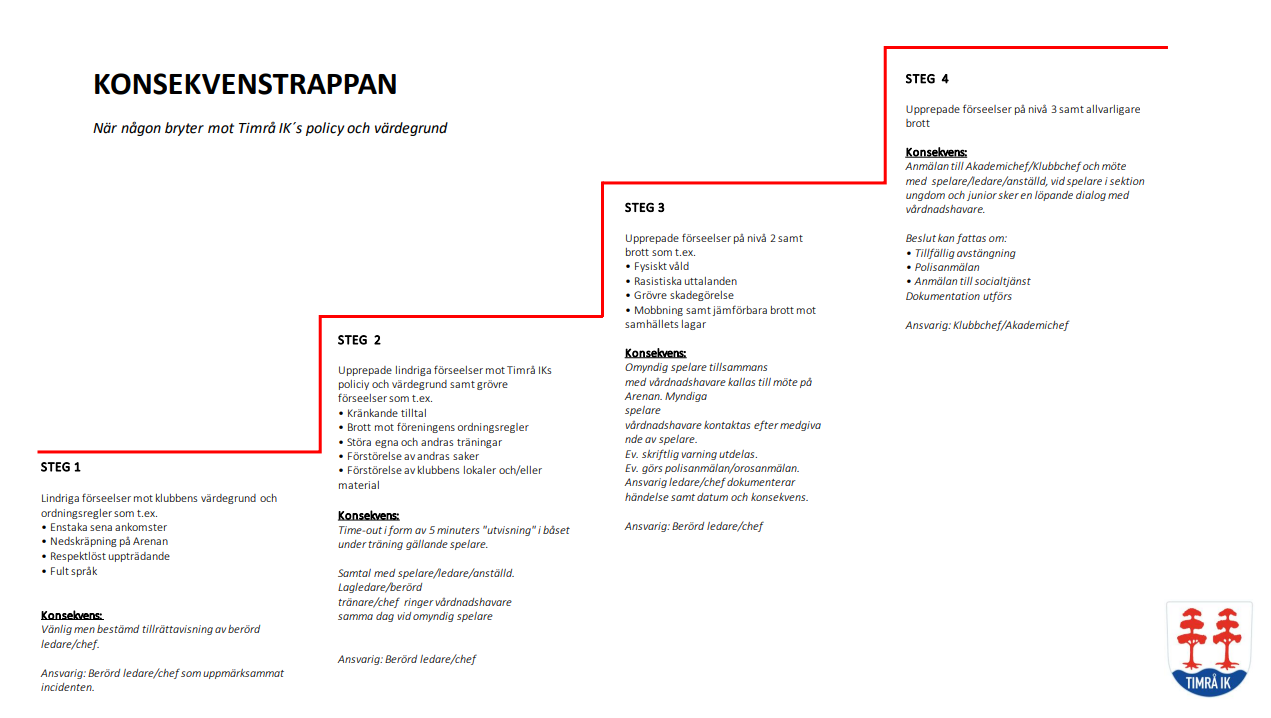 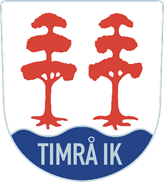 Åtgärdstrappan
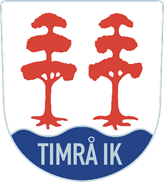 Övrigt
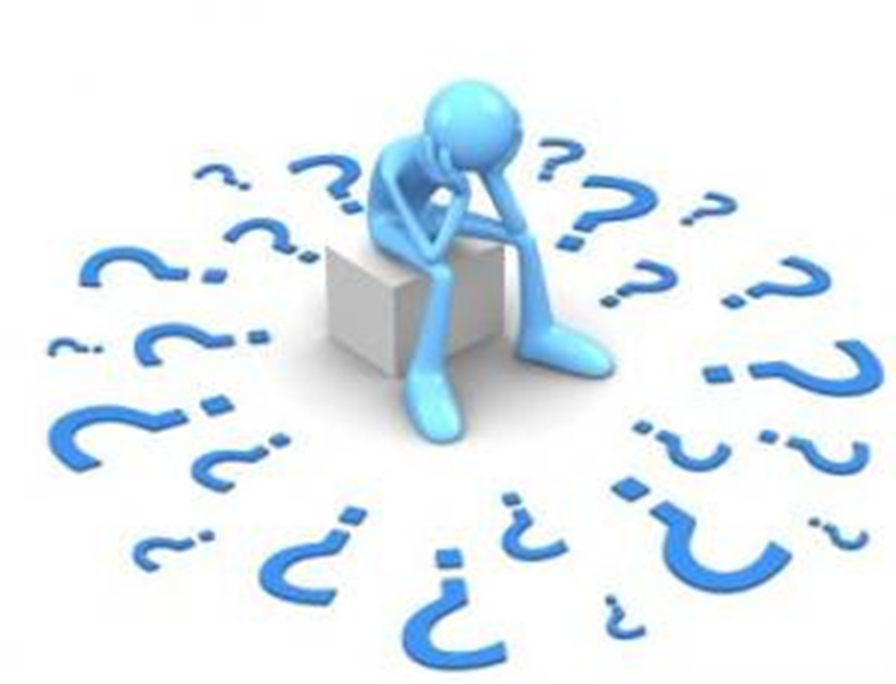